The Financial Literacy Technical Committee





2019 Third CMC Meeting Update
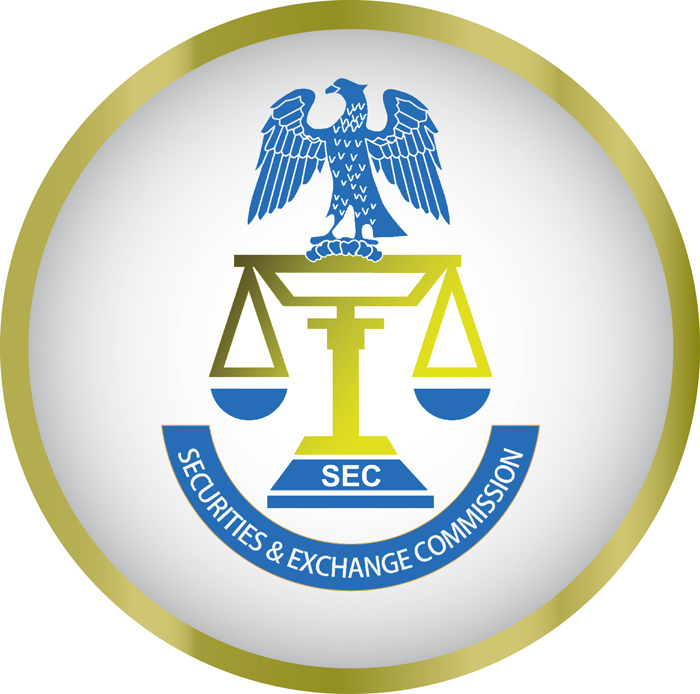 Progress since Last Meeting
Supervised  alongside the SEC, another workshop – Critique and Editorial on infusion of Capital Market Studies (CMS) into the curricula of  basic and senior secondary schools in Nigeria held in September, 2019.

 The Workshop produced the CMS curriculum that will be applied to teaching pupils and students at the basic and senior secondary schools level of education in Nigeria. A total of Nine Million, Nine Hundred and Forty-One Thousand Naira (N9,941,000) was expended on organizing the workshop.
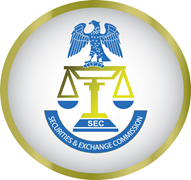 Progress since Last Meeting
Facilitated the presentation of the CMS curriculum for ratification by the National Council on Education (NCE).
The Committee’s Social Media Campagne supported by Learning  Impact NG, producers of financial literacy social media content is now running and gaining followership. 
So far, there have been 27 posts on the FLTC  social media pages since we began the campaign, with a minimum of two posts and maximum of three posts per week. `
We supported and FLTC Chair spoke at the SEC/Unilag Capital Market Conference.
The Committee on Capital Market studies in Tertiary Institutions  has commenced work to be reported at next CMC.
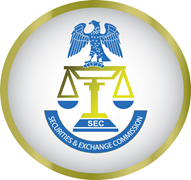 Progress since Last Meeting
The campaign has proven beneficial, with a noticeable uptick in the number of followers, likes, and shares on social media.

The Instagram page has amassed a total of 344 followers, while the twitter has 68, both of which are significantly higher than when we began the campaign.

The content each month is on a new topic. So far, we have had Financial Management, Investing, and Tips on investing in the Money or Capital market.
NSE and Stambic IBTC have agreed to sponsor  Videos for FLTC and these are currently under production.
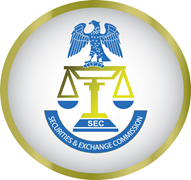 Success Factors
The continued support and leadership of the SEC is much appreciated.

The funds contributed for CMS are being put to judicious use 
Total Inflow  so far  - 	N78,300,000
Total Expense so far -	N34,758,000
Balance - 			N43,542,000

So far, the cash inflow is slightly higher than what was noted at the last meeting. It will be much appreciated  if all stakeholders, arising from this meeting  commit to funding the Initiative.
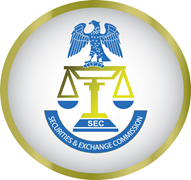 Requests
Funding Gap – This remains a constraint despite several reminders from FLTC and the CMC Chairperson.
Members should kindly follow the FLTC on Social Media platforms and react to all our posts. We will all benefit from this campaign.
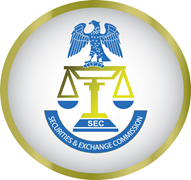 Issues for CMC Deliberation/Next Steps
FLTC seeks the indulgence of the Committee to discuss further on the funding of outstanding allocations to Trade groups for the CMS project. 

The next phase of the Initiative is the development of Teachers Guide .
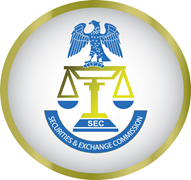 THANK YOU
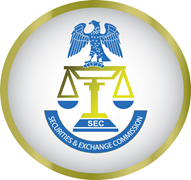